Emne C: Praktisk bruk av matematikk
Klepp ungdomsskule
Veg, fart, tid.
s 173 i boka
Mål veke 44
Du skal kunne bruke veg-fart-tid-trekanten til å rekne ut kor langt, kor fort og kor lang tid.
Du skal kunne gjere om tidseiningar.
Kompetansemål K-06
- gjere overslag over og berekne lengd, omkrins, vinkel, areal, overflate, volum, tid, fart og massetettleik og bruke og endre målestokk
Veg, fart, tid.
Veg
lengda av den strekningen vi skal flytte eller har flytta oss (15 mil/150 km).
Fart
gjennomsnittsfart (km/t)  (km/h)
Dersom du køyrer ei strekning på 50 km på akkurat 1 time, har du ein gjennomsnittsfart på 1 time. Men bilen har neppe halde ein konstant fart heile tida. Av og til har han køyrt fortare enn 50 km per time andre gonger saktare (men gjennomsnittsfarten er 50 km per time). Vi forkortar det vanlegvis til 50 km/t.
Tid
tida vi har brukt på å flytte oss.
Veg, fart, tid-trekantenTrekantregel/husketrekant
Når vi reknar med veg, fart og tid, handlar det om å finne ut
Kor langt?
Kor fort?     eller
Kor lang tid?
s = strekning, veg 	(kor langt)
v = fart, «velocity» (kor fort)
t = tid 		(kor lang tid)
Se på trekanten. Husk at streken under s (strekning) er en brøkstrek. 
Hold fingeren over det du skal finne. 
Skal du finne fart holder du fingeren over fart. 
Da ser du at du skal ta strekning og dele med tid for å finne farten.
Vanligvis når man skal finne en av tre variabler, setter man opp en formel og løser oppgaven ved hjelp av ligninger. Men man kan også lage seg et hjelpesystem ved hjelp av en såkalt husketrekant. Man må da huske hvor i trekanten de variable størrelsene skal stå. Videre tenker en på den vannrette streken som et deletegn og den loddrette som et gangetegn. Da har man:Vei = Fart × TidFart = Vei : TidTid = Vei : Fart
Et eksempel:Du kjører 30 km (vei) med en gjennomsnittsfart på 60 km/t (fart). Hvor lang tid bruker du ?
Løsning :Tid = Vei : Fart = 30 km : 60 km/t = 0,5 t Svar: Bruker 0,5 timer, som i minutter blir 30 minutter (0,5 t × 60min = 30 min)
Kahoot
Spørsmål?
Å gjere om tidseiningar
s 178 i boka
Gjer om 2,40 timar til timar og minutt s 179
2,40 timar = 2 timar + 0,40 timar
1 time skriv vi som 1 t
2,40 t = 2 t + 0,40 t
Vi veit at 1 t = 60 min
0,40 t = 0,40 ∙ 60 min = 24 min
2,40 t = 2 t + 0,40 ∙ 60 min = 2 t + 24 min
Dette skriv vi slik: 2,40 t = 2 t og 24 min
Gjer om til minutt og sekund
Gjer om 3,6 min til minutt og sekund
1 min = 60 s
3,6 min = 3 min + 0,6 min = 3 min + 0,6 ∙ 60 s = 3 min 36 s
3,6 min = 3 min og 36 s

Øving: C 7 s 180
Gjer om 3 t og 24 min til desimaltal s 180
Gjer om 3 min og 12 s til desimaltal
Kor mange m/s er 80 km/t?
Kor mange km/t er 30 m/s?
30 m/s = 30 ∙ 3 600 m/t = 108 000 m/t = 108 km/t

Øving: C 11 og C 12 s 181
Løysingsforslag  C 167 s 224 (raud)
Ein bil køyrde 16,2 km på 18 min 30 s. 
Kva gjennomsnittsfart hadde bilen?

16,2 km = 16,2 ∙ 1000 = 16 200 m
18 min 30 s = 18 ∙ 60 + 30 = 1110 s

16 200 m : 1110 s ≈ 14,6 m/s
14,6 m/s = 14,6 ∙ 3600 m/t = 52 560 m/t ≈ 52,6 km/t
m/s ⟶ km/t       	∙ 3,6
km/t ⟶ m/s	: 3,6
14,6 ∙ 3,6 = 52,56
Løysingsforslag C 180 s 229
Differanse: 30 min = 60 km : 2 = 30 km  (siden farten var 60 km/t)
Altså: Når Rolfsen har kome 30 km lengre enn Olsen, så har Olsen 30 min igjen av turen til hytta.
Vegen til hytta var 210 km
Spørsmål?
Valuta
Joachim er på ferie i Spania. Han skal kjøpe seg solbriller som kostar 18,50 euro (EUR∙). 
Kor mykje er dette i norske kroner (NOK)?

1 EUR = 7,74 NOK
7,74 ∙ 18,50 = 143,19 ≈ 143

18,50 EUR svarer til 143 NOK

Solbrillene kostar 143,00 NOK
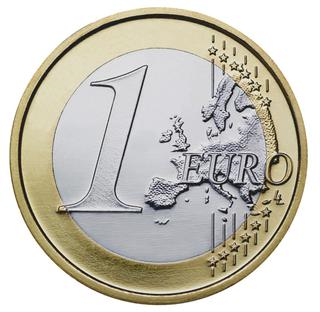 Oda er på ferie i Sverige. Ho skal kjpøpe seg ei bukse som kostar 360 svenske kroner (SEK). Kor mykje kostar dette i norske kroner (NOK)?

100 SEK = 83,58 NOK.
1 SEK = 0,84 NOK
0,84 ∙ 360 = 302,40
360 SEK = 302,40 NOK
Buksa kostar 302,40 NOK
Jørgen skal på ferie til Hellas. Han spart 2400 kr som han vil veksle i euro (EUR). Kor mykje får Jørgen i euro?

1 EUR = 7,74 NOK
2400 : 7,74 = 310,08 ≈ 310
2400 NOK = 310 EUR
Jørgen får 310 EUR
Mia er på shopping i London. Ho vil kjøpe seg eit par sko som kostar 30 engelske pund (GBP). Ho vil betale med euro (EUR). Kva blir prisen i euro? s 186

1BGP = 11,12 NOK	30 ∙ 11,12 = 333,60 NOK
30 GBP = 333,60 NOK
1 EUR = 7,74 NOK	333,60 NOK : 7,74 = 43,11 ≈ 43
30 GBP = 43 EUR	Prisen på skoa er 43 EUR
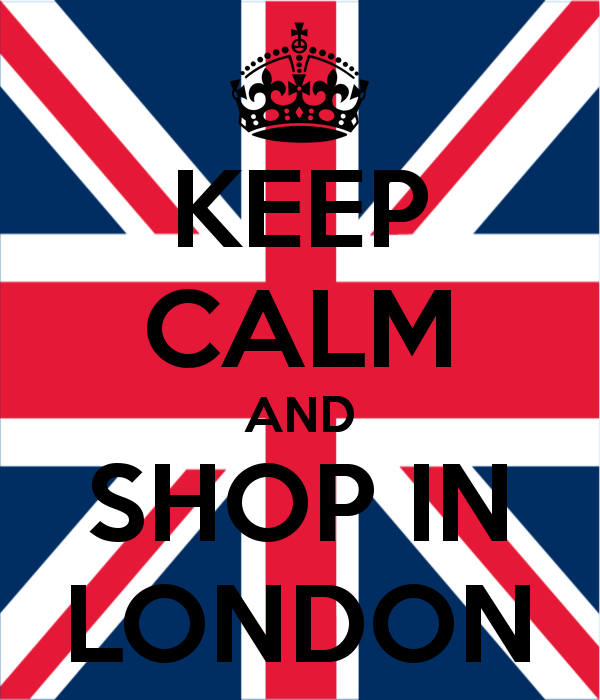 Mål veke 46
Du skal kunne rekne om frå utenlandsk valuta til norske kroner, kunne finne prosenten, promillen og det heile talet i prosentrekning.
Kompetansemål K-06
Tal og algebra, mål for opplæringa er at eleven skal kunne:

- samanlikne og rekne om mellom heile tal, desimaltal, brøkar, prosent, promille og tal på standardform, uttrykkje slike tal på varierte måtar og vurdere i kva for situasjonar ulike representasjonar er formålstenlege.
Prosent
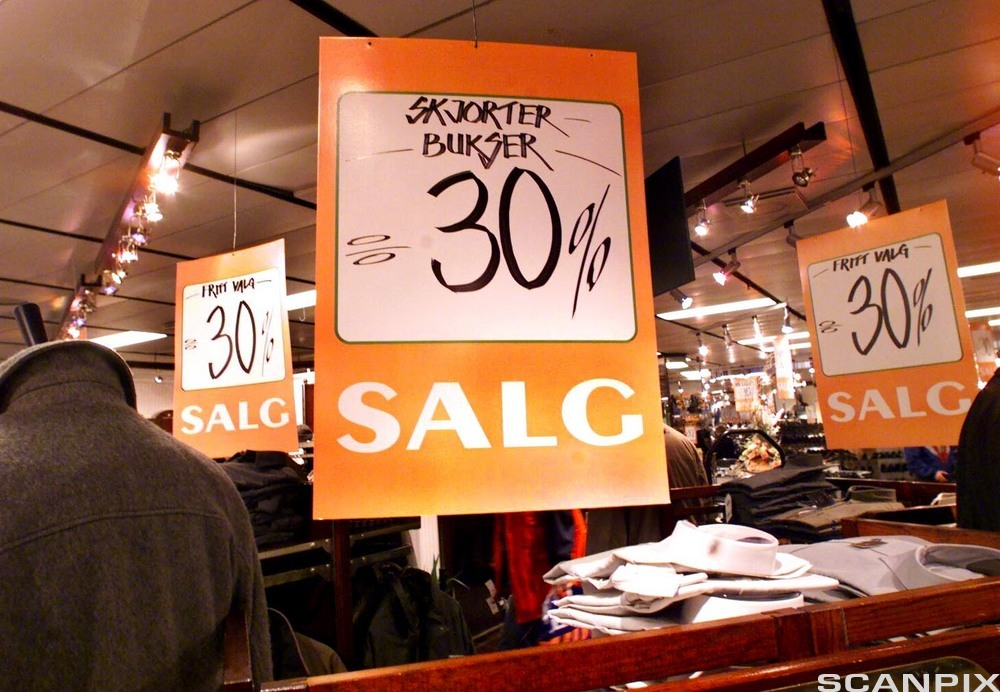 Vi finn prosenten
Rabatten er 300 kr av 2800 kr
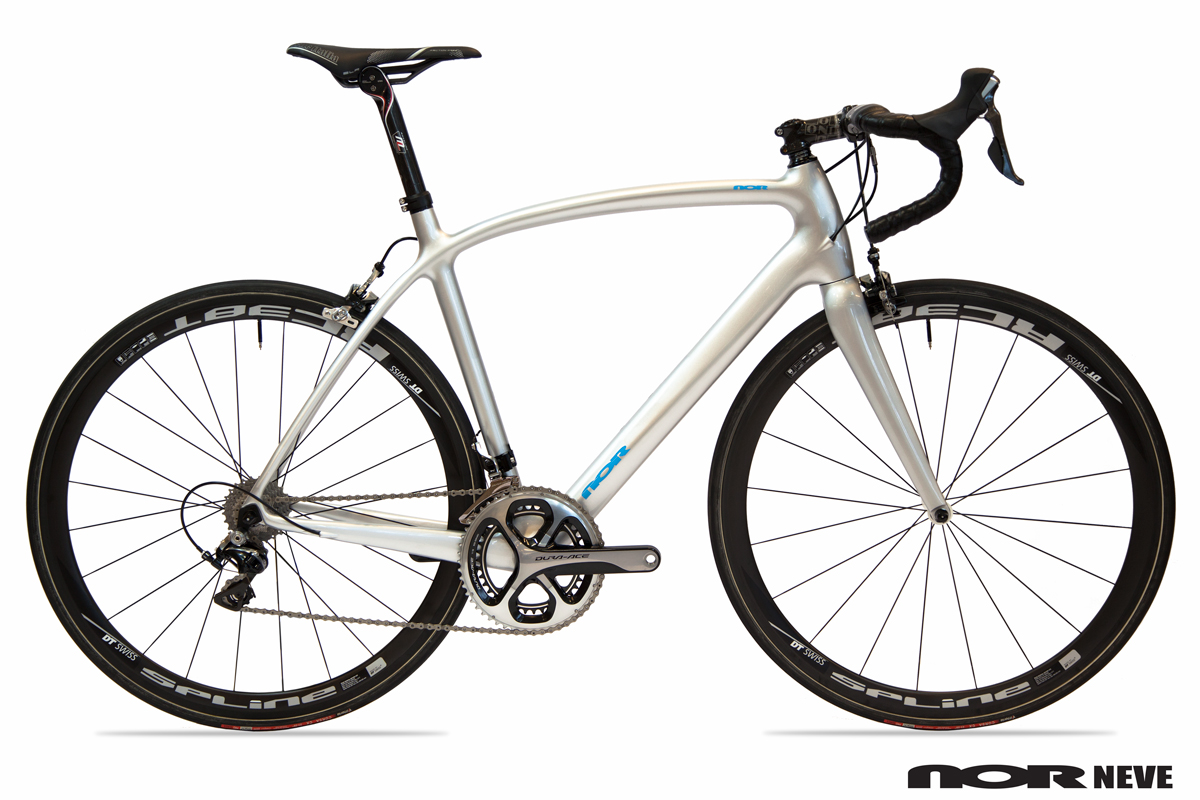 Før 2800 kr
No – 300 kr
Døme
Å finne heile talet
Eg gjorde eit kjempekupp! Prisen på Bluetooth-høgalaren var sett ned med 30 %. Eg sparte 750 kr.
Kor mykje hadde høgtalaren kosta i utgangspunktet?

Opphavleg kosta høgtalaren 100%.
750 kr svarer til 30 % av prisen.
Då må 1 % vere 750 kr : 30 = 25 kr 
100 % må då vere 25 kr ∙ 100 = 2 500 kr	Høgtalaren kosta 2500 kr før prisen vart sett ned
Promille
Tyder tusendel

Regel:
Du kan bruke same framgangsmåten når du reknar med promille som når du reknar med prosent. Men du må hugse at promille er ein tusendel.
Døme: promille